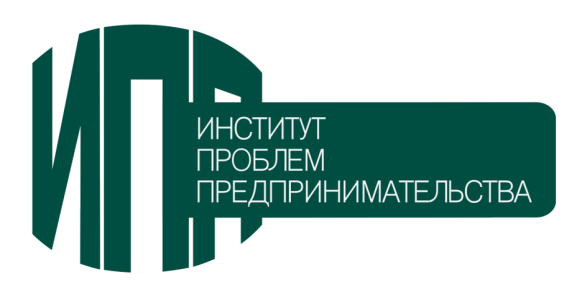 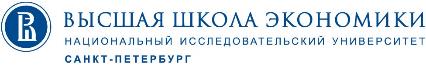 Анализ мер поддержки малого и среднего предпринимательства в Ленинградской области
в рамках НИР: «Разработка Стратегии малого и среднего предпринимательства в Ленинградской области до 2030 года»
Санкт-Петербург, 2016 г.
В рамках анализа мер поддержки МСП рассмотрены:
Меры поддержки МПС на федеральном уровне, в т.ч.: 
меры поддержки в госпрограммах РФ и иных НПА
распределение финансирования из федерального бюджета бюджетам субъектов РФ
изменения налогового законодательства в части поддержки МСП
применение мер федеральной поддержки МСП в Ленинградской области
2. Меры поддержки МСП в Ленинградской области, в т.ч. оценена:
эффективность мер поддержки на региональном и муниципальном уровне
эффективность финансовых ресурсов, направляемых на субсидирование МСП
деятельность инновационной инфраструктуры МСП
состояние и эффективность функционирования организаций инфраструктуры поддержки МСП
3. Меры поддержки в Ленинградской области в сравнении с Санкт-Петербургом.
Ключевые выводы по результатам анализа федеральных мер поддержки МСП
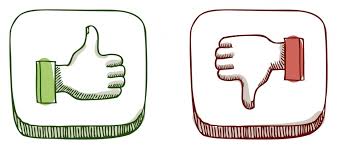 1. Федеральные документы содержат широкий спектр мер поддержки
2. Принимаются меры по расширению потенциальных участников программ поддержки (пересмотр критериев отнесения к МСП в части предельных размеров выручки) 
3. Основная мера – финансовая поддержка
4. Наращивается объем выдачи гарантий по кредитам МСП – наиболее востребованная мера в мировой практике
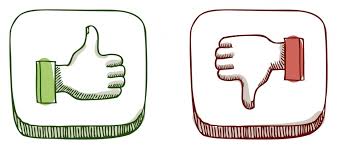 Политика компенсации негативных факторов вместо создания благоприятных условий 
Отсутствуют меры, направленные на обеспечение производственной кооперации малого и среднего бизнеса с крупными предприятиями и корпорациями. Необходимо стимулировать заинтересованность бизнеса к встраиванию в крупные производственные цепочки. Применение только механизма участия в госзакупках недостаточно.
Нет мер в сфере обеспечения доступа к ресурсам (электричество, газ и т.д.). Проблема особенно актуальна для периферии регионов. 
В мировой практике: льготы по тарифам для МСП, в РФ тарифы для бизнеса выше, чем для населения
Недостаточность налоговых льгот 
Информирование МСП о мерах поддержки организовано, но их восприятие требует специальных знаний и дополнительных затрат времени 
Слабо отражены меры по обеспечению доступа субъектов МСП к наукоемким технологиям и инновациям
Ключевые изменения в налоговом законодательстве для поддержки МСП за последние 5 лет и их практическое применение в Ленинградской области
Спецрежимы налогообложения
С 2013 года введена патентная система (ПСН)
Введены пониженные ставки УСН на доходы-расходы (с 7% до 5%)
Налоговые каникулы для начинающих бизнесменов (0% ставки для новых ИП на 2 года по отдельным видам деятельности)
Льготные ставки налога на прибыль (13,5%-14%) для инвесторов (от 300 млн руб.), УК индустриальных парков, экспортеров информационных технологий, консолидированных групп налогоплательщиков и др.
Льготы инвесторам по налогу на имущество (обнуление ставки) с ограничением периода от суммы инвестиций
Территориальная дифференциация параметров льгот по налогу на прибыль и имущество для Лодейнопольского, Бокситогорского, Подпорожского районов (уменьшение размеров инвестиций для старта предоставления льгот)
Льготы инвесторам
Развитие технологий контроля в ФНС РФ
Переход к неотвратимости наказания по налоговым преступлениям, обеспеченное изменениями в НК РФ (субсидиарная ответственность и др.), интенсивным развитием инструментов налогового контроля (в т.ч. с применением Big Data) и автоматизацией мероприятий по налоговым проверкам. Переход к фактическому исключению возможности «оптимизации» НДС и использования фирм-однодневок. Бизнес с оборотами свыше 250 млн автоматически находится под контролем.
Основные результаты изменений в налоговом законодательстве для поддержки МСП
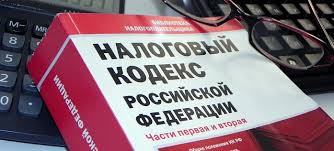 Ставки УСН доходы-расходы (для малых и микро) конкурентоспособны в рамках РФ. 
Эффект от сочетания ставок и параметров УСН - рост поступлений в бюджет и восстановление числа активных ИП. 
Реализована политика нулевой ставки (налоговые каникулы) по УСН для начинающих бизнесменов в производственной, социальной, научной сферах.
Меры поддержки инвест.деятельности – актуальны для среднего бизнеса, включая обрабатывающие производства, в т.ч. за счет дифференциации по видам деятельности и территории размещения. Эффект выражен в росте поступлений по налогу на прибыль и экономии бизнеса на эксплуатации ОС после завершения инвестиционной стадии проекта. Данные меры оказывают влияние на восстановление инвестиций и улучшение инвест.климата.
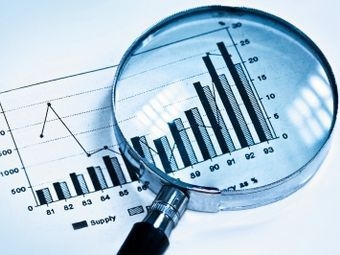 Усиление и автоматизация контроля со стороны ФНС РФ – необходимость бизнеса повышать эффективность и маржинальность бизнеса, а не искать пути налоговой оптимизации. Один из эффектов – повышение привлекательности мер гос. и мун. поддержки МСП и их востребованность.
Не создана сбалансированная система налогообложения на спецрежимах для МСП. Допущены ошибки при проектировании параметров ПСН. Непоследовательность политики по установлению нормативов предельного дохода на ПСН – результат: данный режим используют менее 1% ИП.
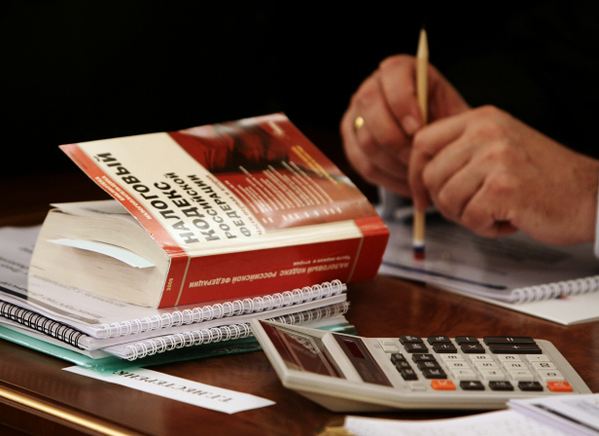 УСН не эффективен в кооперационных цепочках с крупными предприятиями из-за отсутствия НДС, мера работает при производстве товаров и услуг напрямую для потребительского рынка.
Отток предпринимателей (снижение числа ИП на 10%) из-за введения фиксир. платежей по страховым взносам в 2013 г.  Рост регистраций остановился на 2 года. Восстановление только в 2016 г.
Структура субсидирования МСП в Лен.области
По данным Реестра субъектов МСП – получателей поддержки по состоянию на октябрь 2016 
за период – 2013-2016 гг.
Общее число случаев получения поддержки (записей в реестре) – 1133. 
54,5% микропредприятия, 36% малые, 9,5% средние
Обращаемость предприятий за мерами поддержки: микропредприятий - 3,7%; малых предприятий – 36%; средних предприятий - 47%
Структура наиболее востребованных мер поддержки МСП
Общий объем выданных субсидий в 2013-2016 гг. – 728,7 млн руб.
Основной объем субсидий (около 72%) предоставляется на обеспечение доступности лизинга и модернизацию производственных мощностей МСП.
Необходим мониторинг целевого использования субсидий по лизингу, т.к. возможна недобросовестность получателей поддержки (передача в субаренду, возврат лизингодателю и т.д.). 
Пример – отказ от вида поддержки в Санкт-Петербурге с 2016 года ввиду «недоказанной эффективности» и фактов обмана получателями поддержки
Структура субсидирования по прочим видам поддержки
Структура финансирования  прочих видов поддержки по данным Реестра субъектов МСП – получателей поддержки по состоянию на октябрь 2016 (период – 2013-2016 гг.)
Объем прочих видов поддержки МСП 
в 2013-2016 гг. составил
203,05 млн рублей
Необходим мониторинг издержек на администрирование маловостребованных мер поддержки
Деятельность АО«АПМСП» - микрофинансовой организации Ленобласти
Предоставление поручительств по кредитам субъектов МСП – более 13 лет
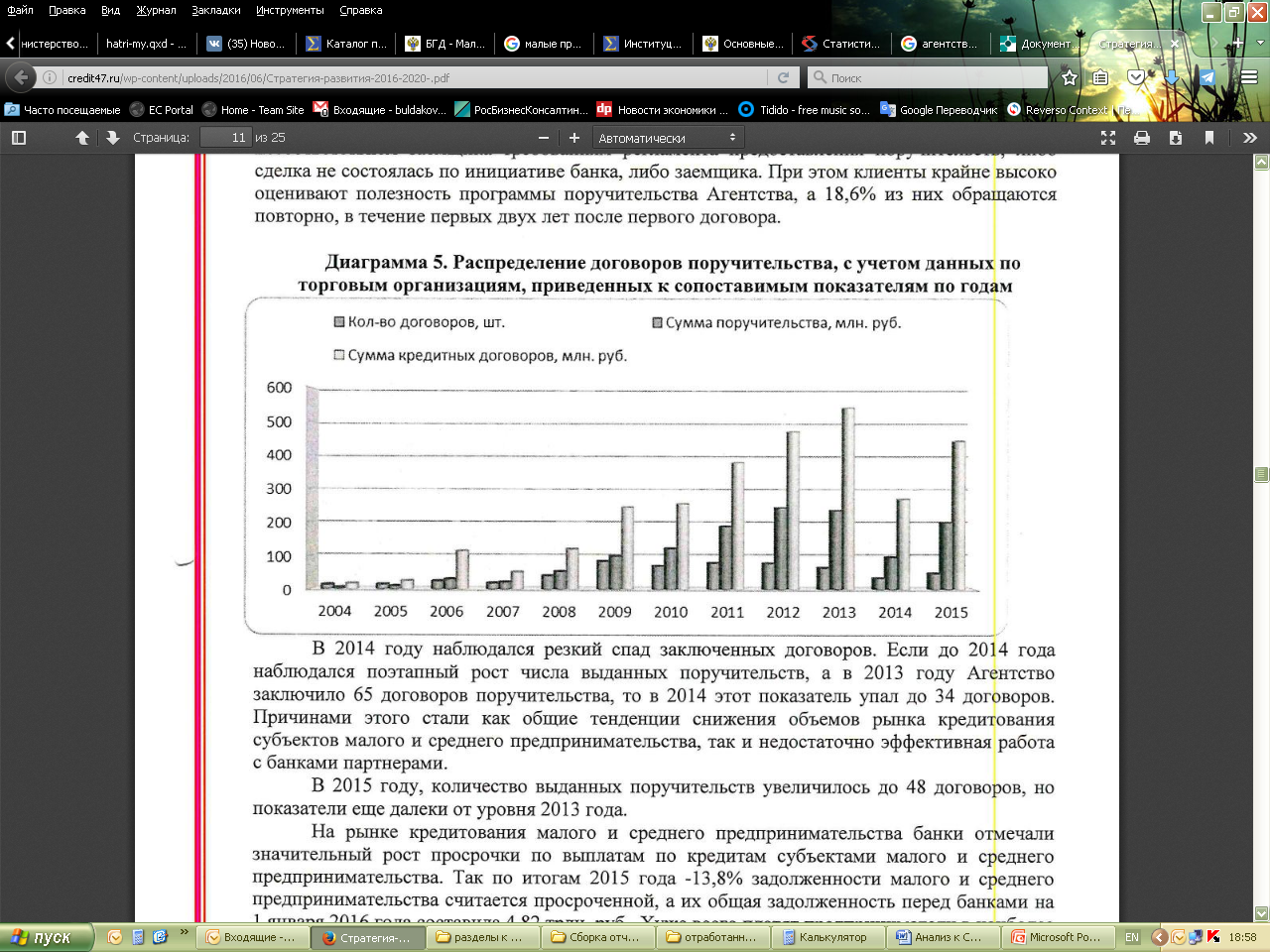 На 01.01.2016 выдано 572 поручительства на сумму 1,3 млрд. 
Субъекты МСП привлекли кредитов 
на сумму 2,95 млрд рублей
Снижение показателей с 2014 г. – общеэкономические тенденции, кризис. 

Почти 45% заключенных договоров приходятся на Гатчинский, Тихвинский, Кингисеппский, Всеволожский район.
Поручительства
Всего создано 11 513 рабочих мест, 903 – в 2015 году
Микрофинансирование – фактически с марта 2016 года
Микрофинансирование
Заключено более 50 договоров
Выдано займов на сумму более 85 млн рублей
Деятельность микрофинансовых организаций (на базе инфраструктуры поддержки МСП)
7 муниципальных организаций инфраструктуры поддержки предоставляли в 2013-2015 гг. услуги микрофинансирования
Рост общего числа микрозаймов в 1,7 раза, в т.ч.:
ИП – рост в 1,44 раза
Юридические лица – 1,95 раза
Сумма выданных микрозаймов в 2015 г. к 2013 г. снизилась на 33%, причем ИП -38%, юридические лица +41%
Средняя сумма одного микрозайма: 2013 – 574 тыс.руб, 2015 – 226 тыс.руб (сокращение в 2 раза)
Рост числа микрозаймов
Востребованность микрофинансирования на текущую деятельность (покрытие кассовых разрывов)
Снижение суммы займа
Рост доступности иных источников финансирования, в т.ч. по программам господдержки
Деятельность бизнес-инкубаторов
Бизнес-инкубаторы с наибольшей плотностью размещения субъектов МСП
Наименьшая плотность размещения рабочих мест: Лодейнопольский муниципальный район (Лодейнопольский фонд поддержки предпринимательства и сельхозтоваропроизводителей "Содействие") 
Резидентом бизнес-инкубатора общей площадью 549,8 м2 является всего 1 субъект МСП, создающий 1 рабочее место
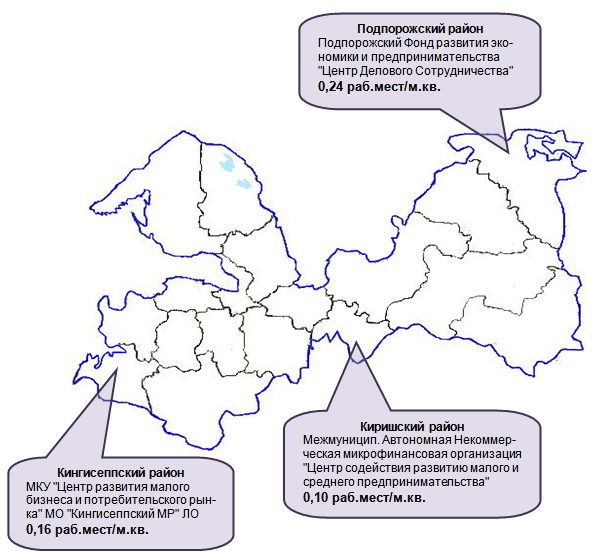 Самые крупные бизнес-инкубаторы (Волховский, Гатчинский, Сосновоборский), которые могут претендовать на господдержку, не являются наиболее загруженными. Поддержка бизнес-инкубаторов должна быть «адресной» ориентированной на востребованность у МСП
Ключевая проблема – отсутствие налаженного раздельного учета по показателям деятельности бизнес-инкубаторов,  действующих на базе других юридических лиц, в том числе их финансово-хозяйственной деятельности, что затрудняет оценку эффективности
Основные выводы по оценке эффективности инновационной инфраструктуры МСП
Уровень инновационного развития региона  невысок 
(58 место в РФ в 2015 г., НИУ ВШЭ)
Для поддержки инновационных субъектов МСП используется областная и муниципальная инфраструктура поддержки МСП общего назначения
Величина затрат на технологические инновации в Ленобласти в реальном выражении снизилась за 2011-2015 гг. на 51% (в 2015 году величина затрат номинально равна затратам 2011 г.)
Доля субъектов МСП в отгрузке инновационной продукции, товаров и услуг статистически незначима – в среднем около 0,27% от областного уровня
Эффективность вложений в технологические инновации в области не превысила 1,1 рубля в разрезе отгрузки инновационной продукции на рубль вложений (2015 г.)
Средняя ежегодная отгрузка инновационной продукции субъектами малого бизнеса в Ленобласти (28,7 млн руб.) ниже уровня Санкт-Петербурга 
(более 736 млн руб.)
Успешные результаты в области инновационного развития показывают областные предприятия и научные организации, участвующие в Фармкластере СПб и ЛО (27 организаций) – рост выручки (134%), производительности труда (120%) к уровню 2013 г.
Основной инновационного процесса в области являются средние и крупные предприятия. 
По данным РВК в российских условиях наиболее выгодным для экономики решением в области инноваций является поддержка крупных/средних компаний (путь Японии и Ю.Кореи) нежели поддержка массы стартапов (путь США и Европы)
Развитие проектов по поддержке малых инновационных предприятий должно осуществляться на основе экономической целесообразности поддержки, прозрачности форм отчетности, верифицируемости результатов для экономики и социальной сферы Ленинградской области
Сравнительный анализ эффективности мер подпрограммы поддержки МСП в Ленобласти на региональном и муниципальном уровне
По итогам 2015 года:
Региональный уровень: высокая эффективность (выполнено 6 из 7 основных мероприятий, 35 из 36 мероприятий). Финансирование – 85,5% от плана.
Муниципальный уровень: высокая эффективность – в 13 районах, средняя – в 3, 
низкая – в 1 (Всеволожский), неполные данные для оценки – 1 район (Выборгский)
Возможные причины высоких степеней достижения показателей на рег. и мун. уровнях:
искусственное занижение целевых значений, 
не однозначна связь между планируемыми мероприятиями и оцениваемыми показателями
Факторы, влияющие на сопоставимость оценок эффективности на региональном и муниципальном уровне:
Различия в системах показателей,
Учет финансовых ресурсов, предоставленных из бюджетов вышестоящих уровней, на уровне муниципальных образований,
Различия в подходах к методикам оценки уровня эффективности
Отсутствие в ряде отчетов МР сведений о достигнутых целевых значениях показателей, выводы об эффективности программ строятся на исполнении финансирования, без привязки к результатам
Не проводится оценка эффективности по соотношению «результат – затраты», т.е. не измеряются показатели вида «Затраты на [достигнутый результат, например, число оказанных услуг субъектам МСП], в рублях на 1 ед. продукта»
Эффект от мер поддержки для субъектов МСП 
(в среднем по РФ, по данным Минэкономразвития РФ)
Совокупный ежегодный эффект:
Темп прироста выручки МСП с поддержкой выше на 5,7%
Прирост ВВП на 1 вложенный рубль составляет 27,6 руб.
1 потраченный в рамках программы финансовой поддержки Минэкономразвития РФ рубль возвращает в бюджет 7 рублей
Наибольшее влияние – на микропредприятия, для средних положительный эффект виден через 2-3 года
Оптимальное соотношение объема поддержки и выручки МСП:
Для микропредприятий – 30% (прямая зависимость – каждый след. рубль дает положительный эффект), 
Для малых предприятий – 15% (эффект убывающей полезности),
Для средних предприятий – не выявлено статистически значимое соотношение.
В Ленинградской области в 2015 г. 
в структуре финансирования подпрограммы развития субъектов МСП 
70% средств (федеральный+ областной+местные бюджеты) – предоставление субсидий субъектам МСП, при этом данный вид поддержки менее эффективен. Доля консолидированного бюджета ЛО в общем объеме субсидий – 39,3%

Необходимо сосредоточиться на мерах, дающих максимальный эффект для МСП – консультационной поддержке, в т.ч. в рамках деятельности организаций инфраструктуры поддержки.
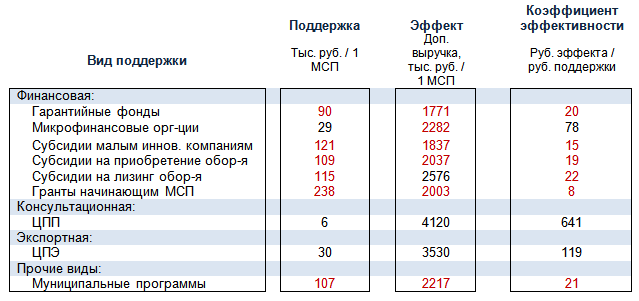 Анализ видов (номенклатуры) оказываемых организациями инфраструктуры поддержки услуг
Не выделяется специализированная инфраструктура поддержки сельхозтоваропроизводителей. Консультирование субъектов МСП в сфере АПК осуществляется в общем порядке. 
Требуется обеспечить возможность компетентного консультирования в данной сфере на базе действующих организаций инфраструктуры поддержки.
Основная проблема – отсутствие единой номенклатуры по видам услуг и перечню услуг внутри укрупненных групп. Ряд организаций детализирует только до уровня групп (пример: бухгалтерские услуг), ряд – до конкретных операций (пример: консультирование по оформлению счета, консультирование по оформлению счета-фактуры и т.д.). Многообразие формулировок затрудняет возможность точных выводов об оказываемых услугах.
Рекомендуется систематизация номенклатуры оказываемых услуг, в т.ч. определение, какие услуги допустимо оказывать на платной основе, какие только безвозмездно, для упорядочения и контроля деятельности организаций инфраструктуры поддержки субъектов МСП.
Оценка эффективности функционирования инфраструктуры поддержки МСП в Ленинградской области
Число созданных рабочих мест (*-субъектов МСП),
2013-2015 гг.
Оценка эффективности деятельности организаций инфраструктуры поддержки по параметру: Соотношение расходов организаций (заработной платы сотрудников) к достигнутому эффекту от деятельности – количеству новых рабочих мест, созданных в МСП.
Выводы о состоянии и эффективности функционирования инфраструктуры поддержки МСП в Ленинградской области
Выводы следует понимать в контексте выявленных проблем с сопоставимостью данных по номенклатуре услуг и затрат
Наиболее эффективную работу в части соотношения затрат и результата показало учреждение Кингисеппского района - МКУ «Центр развития малого бизнеса и потребительского рынка» МО «Кингисеппский МР» ЛО. За 2013-2015 гг. помогли созданию более 240 новых бизнесов на 360 рабочих мест, более чем в два раза нарастили объем консультирования и др.услуг.
Наименее эффективную работу в части соотношения затрат и результата показали :
- По стоимости оказываемых услуг – Всеволожский район (Фонд поддержки МСП МО «Всеволожский МР» ЛО «Социально-деловой центр»). Стоимость 1 единицы услуг – 12097 руб.. Количество оказанных услуг – одно из самых низких при заработной плате выше средней по организациям инфраструктуры поддержки. 
- По созданию новых МСП – Приозерский район (Фонд "Развития и поддержки малого, среднего бизнеса МО Приозерский МР». При его поддержке создано в 2013-2015 гг. только 28 новых СМП, объем услуг в 2 раза сократился при растущем фонде оплаты труда.
Большая разница в показателях затрат на единицу результата между лучшим и худшим указывает на отсутствие единства подходов к работе инфраструктуры поддержки и критериям оценки результатов, существенных отличиях в квалификации персонала и качестве бизнес-процессов, различной степени активности организаций по вовлечению населения в легальную предпринимательскую деятельность.
Деятельность инфраструктурных организация поддержки МСП в значительной мере непрозрачна и неподотчетна. Учета и статистики деятельности в должной мере не ведется, треть организаций (10) не представили достаточных данных для расчета эффективности деятельности.
Необходимо:
Формирование комплексной системы оценки эффективности деятельности организаций инфраструктуры поддержки,
Обеспечения единства подхода к регламентации деятельности организаций в части формирования унифицированного перечня услуг
Обеспечение единства подхода к учету количества услуг и т.д.
Эффективность организаций поддержки в сравнении с др. регионами
Низкий объем инвестиций в основной капитал – проблема Ленинградской области по сравнению с др. регионами в сфере развития субъектов МСП
Действующие и вновь создаваемые субъекты МСП предпочитают создавать бизнесы в отраслях, не требующих кап.вложений
Росстат: в Ленобласти доля предприятий с видами деят-ти «опт. и розн. торговля», «ремонт а/т средств, бытовых изделий, предметов личного пользования», «операции и недвиж.имущ., аренда и предоставление услуг» – 47,6% (в РФ – 59%)
В условиях приоритетности развития экономики эффективная деятельность организаций инфраструктуры поддержки должна быть направлена на стимулирование и предоставление возможностей для открытия бизнесов в отраслях производства и отраслях с высокой добавленной стоимостью. 
Возможные меры поддержки: 
содействие производственной кооперации с крупным бизнесом и корпорациями,
поддержка инвестирования (финансовая поддержка, налоговые льготы  и т.д.), 
имущественная поддержка, 
содействие в получении доступа к ресурсам (электричество, газ и т.д.)
Целевая экономическая модель в сфере видов деятельности МСП
(на примере моногорода Сясьстрой)
Формирование новых видов услуг, импульсы к развитию сложившихся видов услуг
Новое направление экономического развития города
Экономическое ядро поселения, новые импульсы к развитию сложившихся отраслей промышленности, 
появление новых направлений
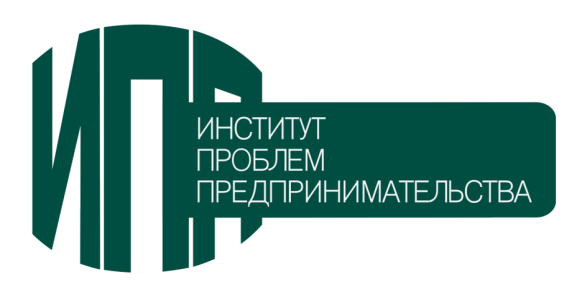 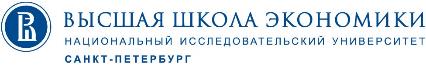 Спасибо за внимание!
Ивановский Леонид Витальевич

Руководитель
Отдела стратегического консалтинга
ООО «Институт проблем предпринимательства»
lvi@ipp.spb.ru
Санкт-Петербург, 2016 г.